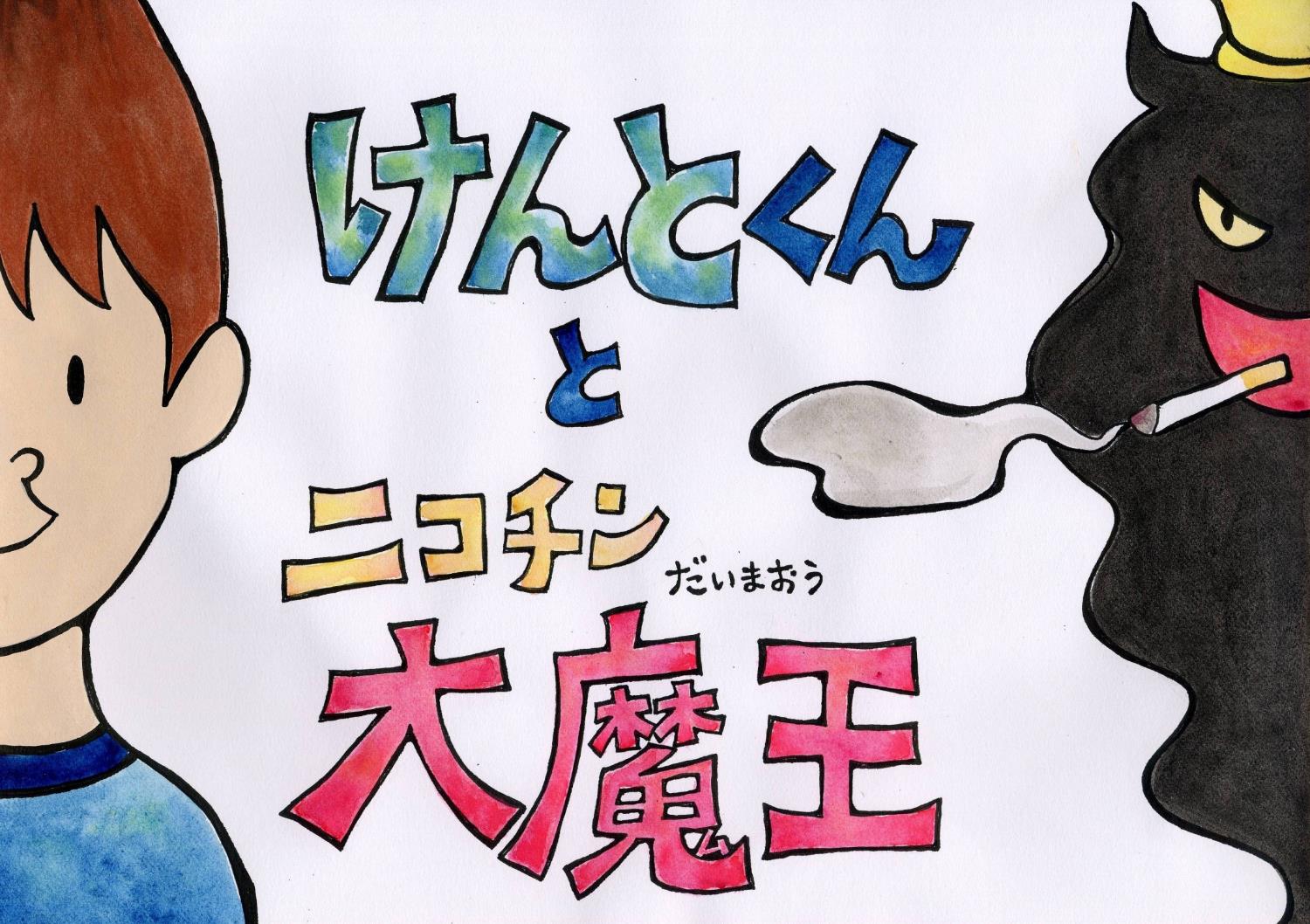 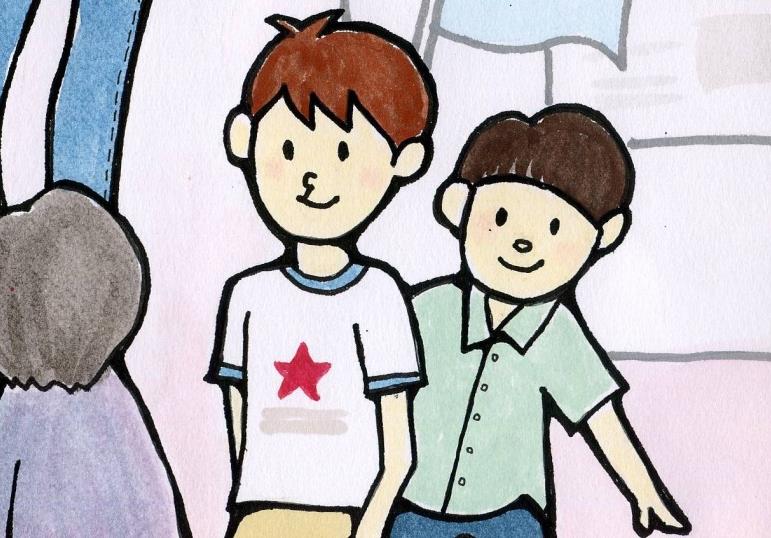 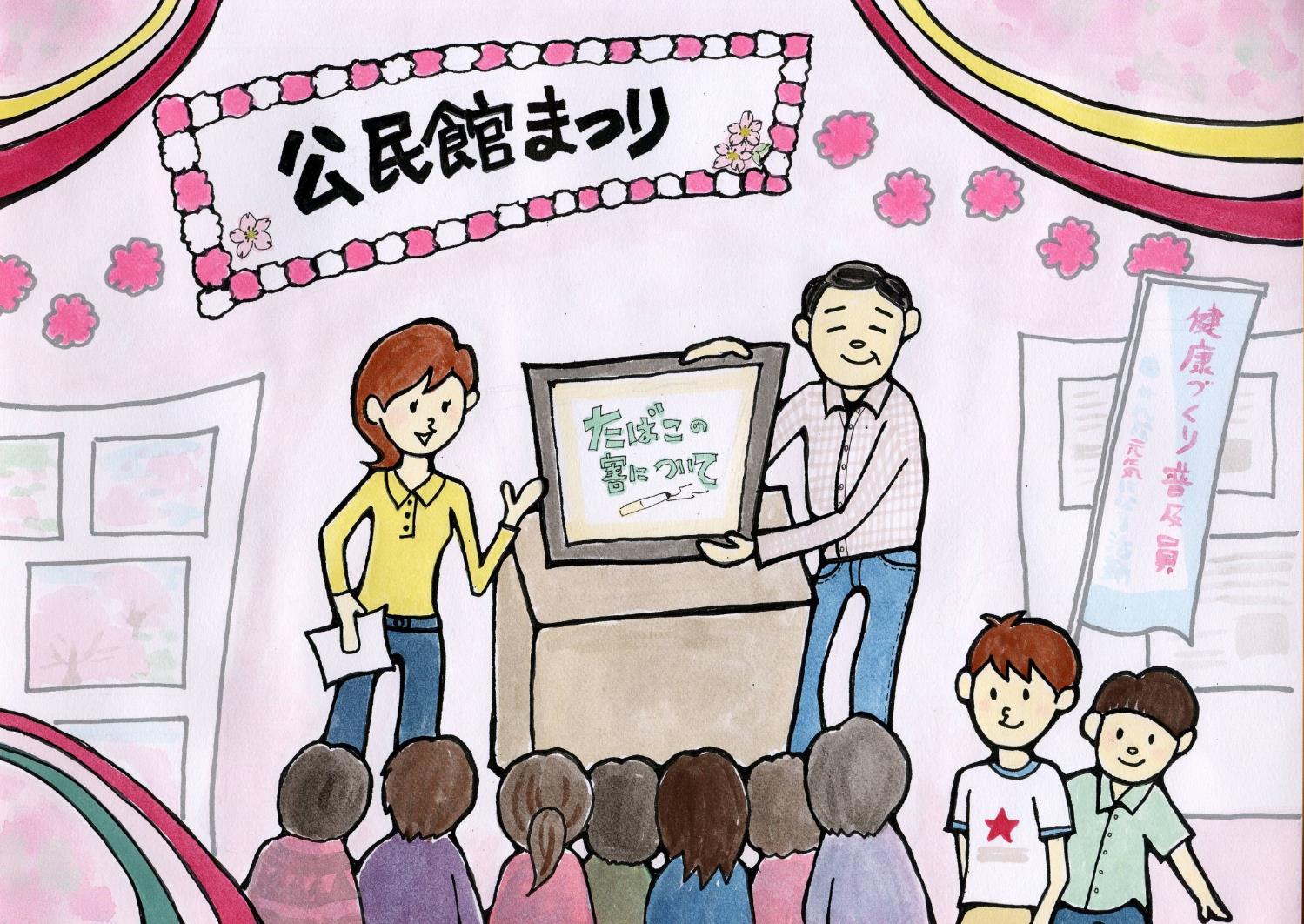 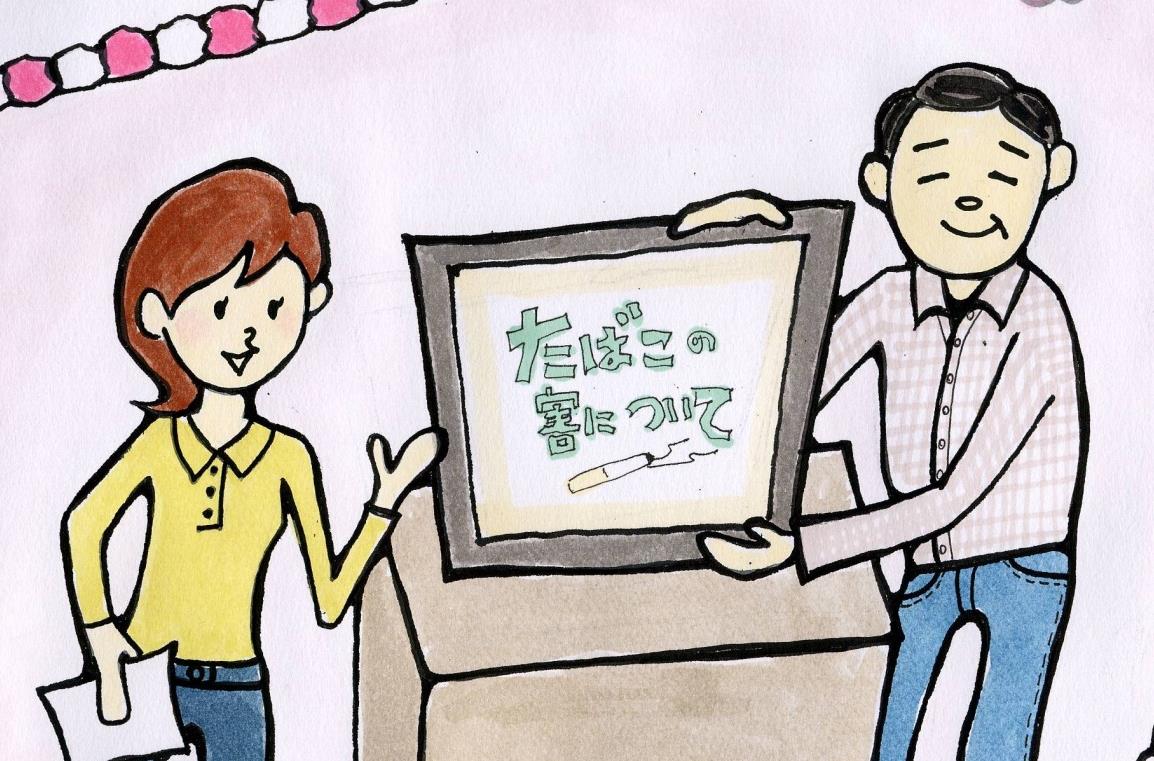 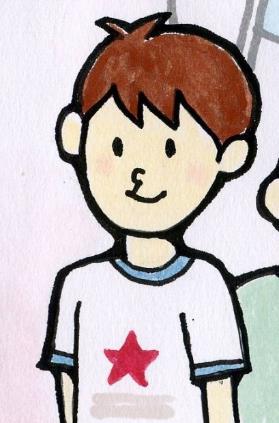 けむり
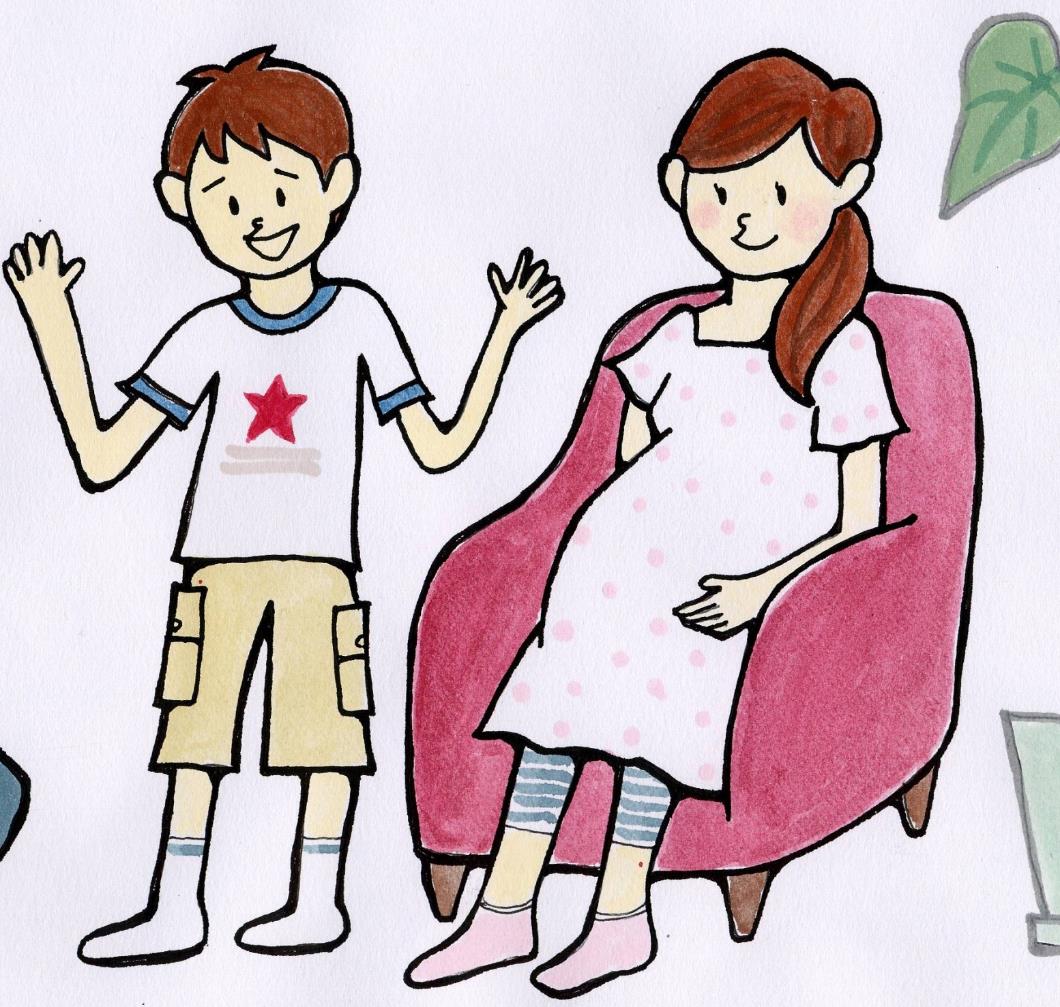 タバコの煙
ふく  りゅう えん
副流煙
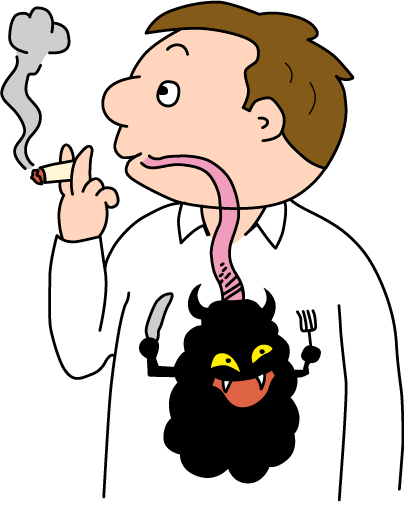 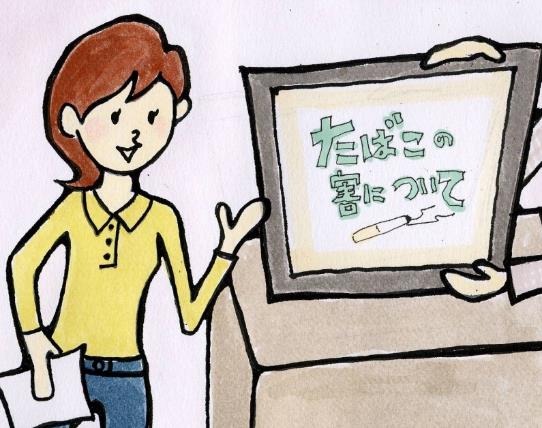 しゅ  りゅう えん
主流煙
こ しゅつ えん
？？？
呼出煙
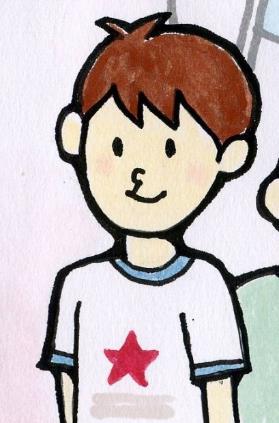 受動喫煙
じゅ　　ど　う　　きつ　　えん
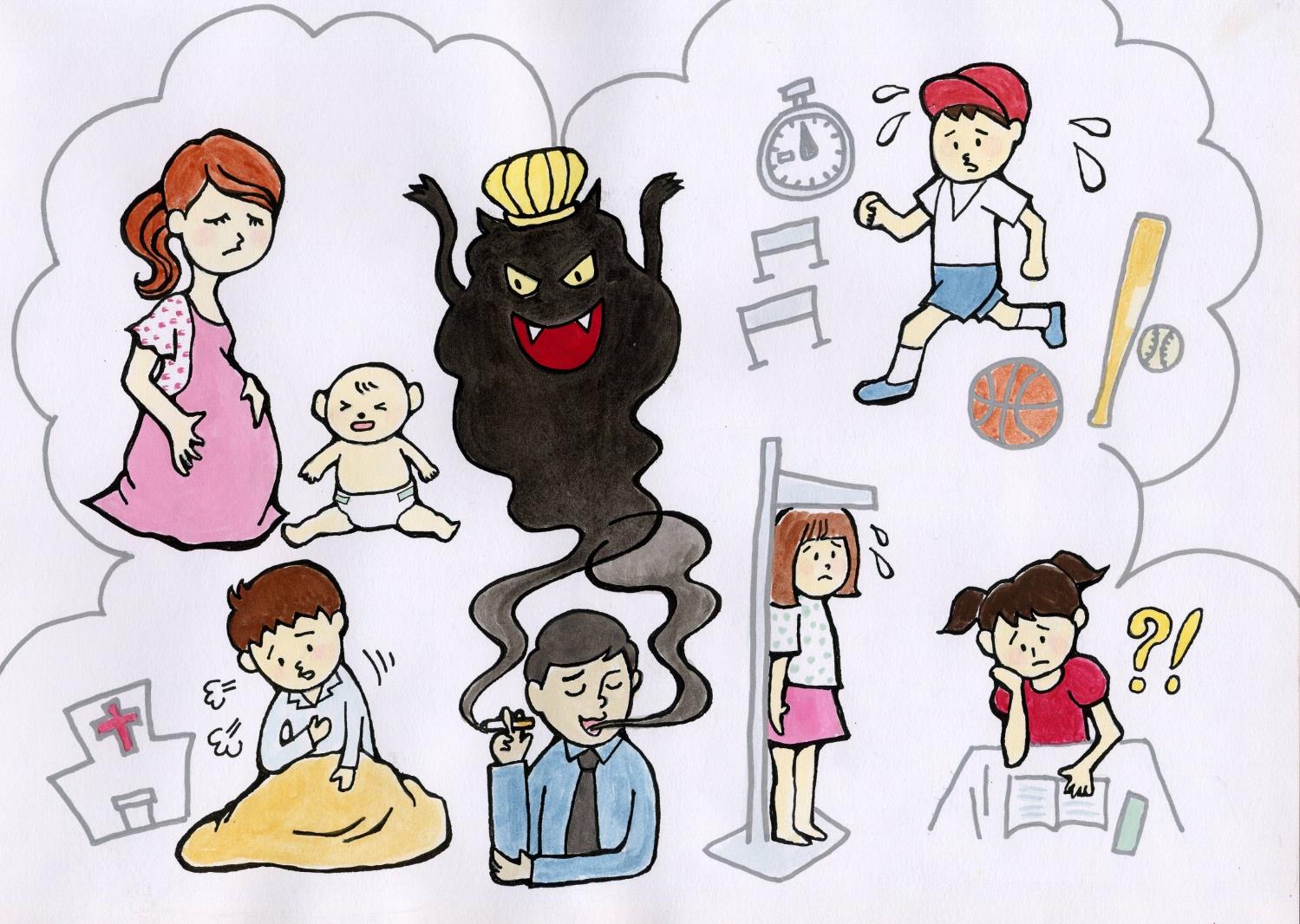 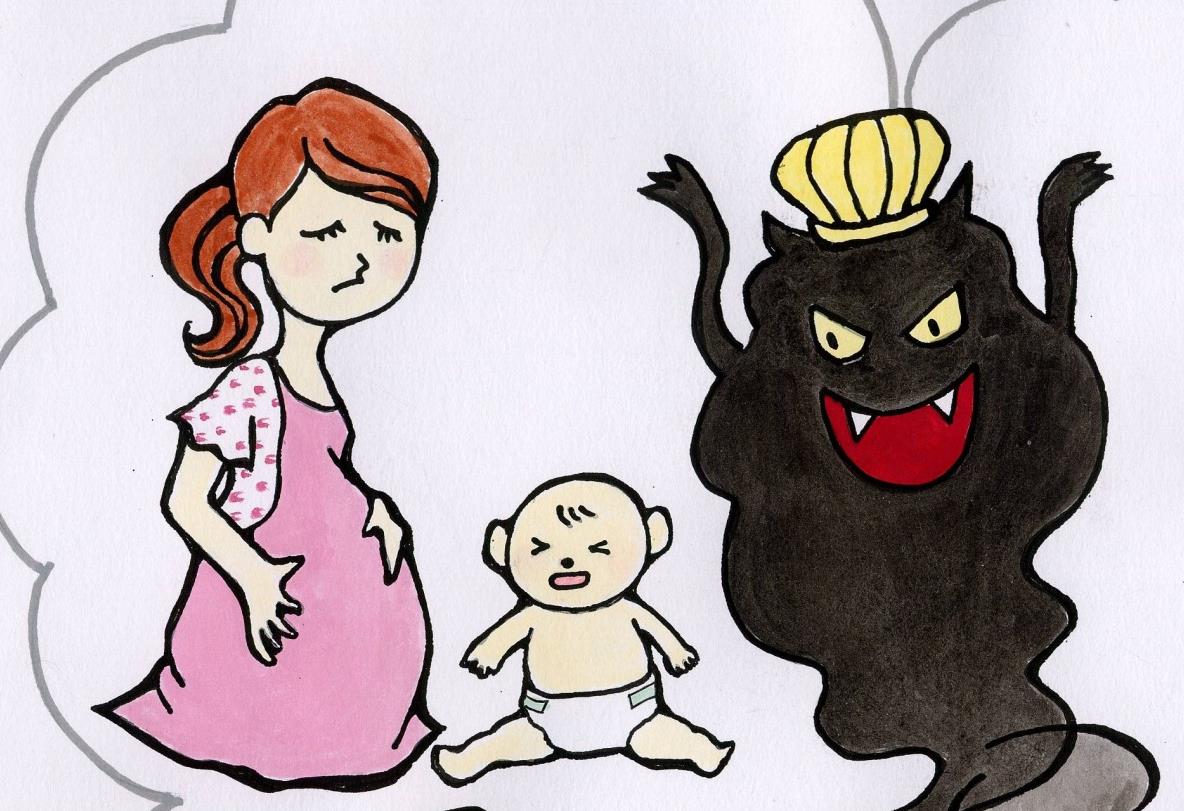 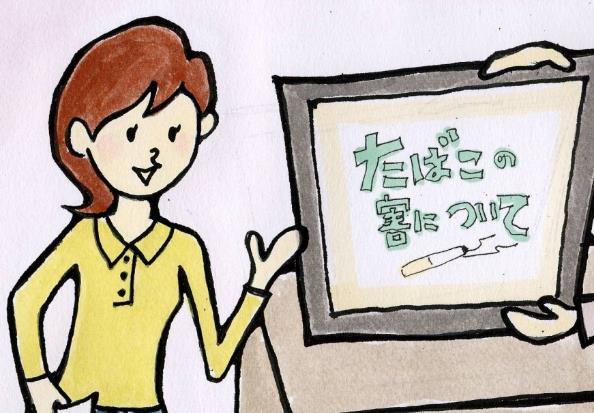 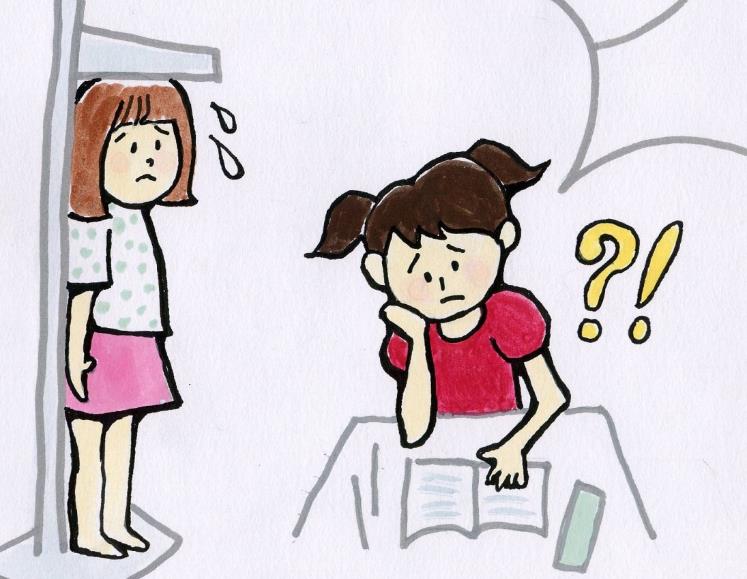 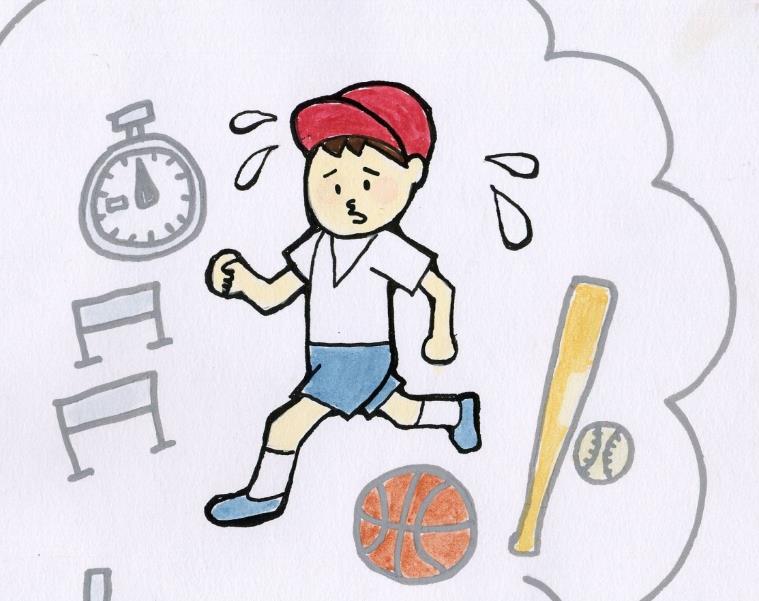 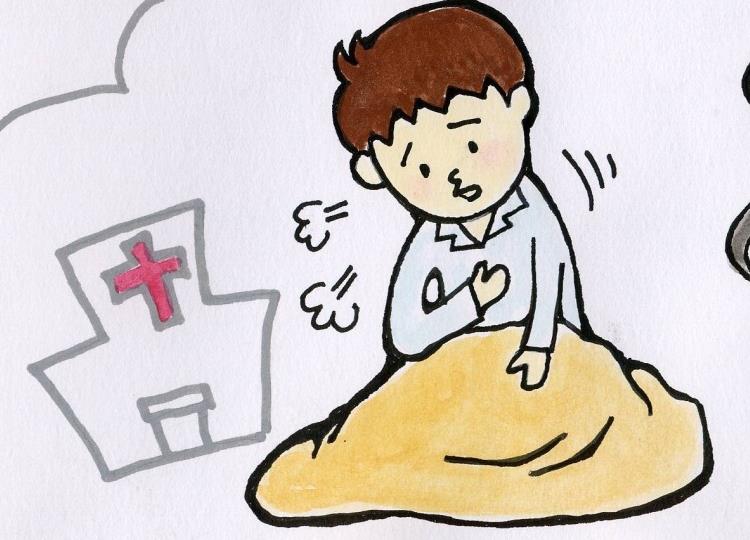 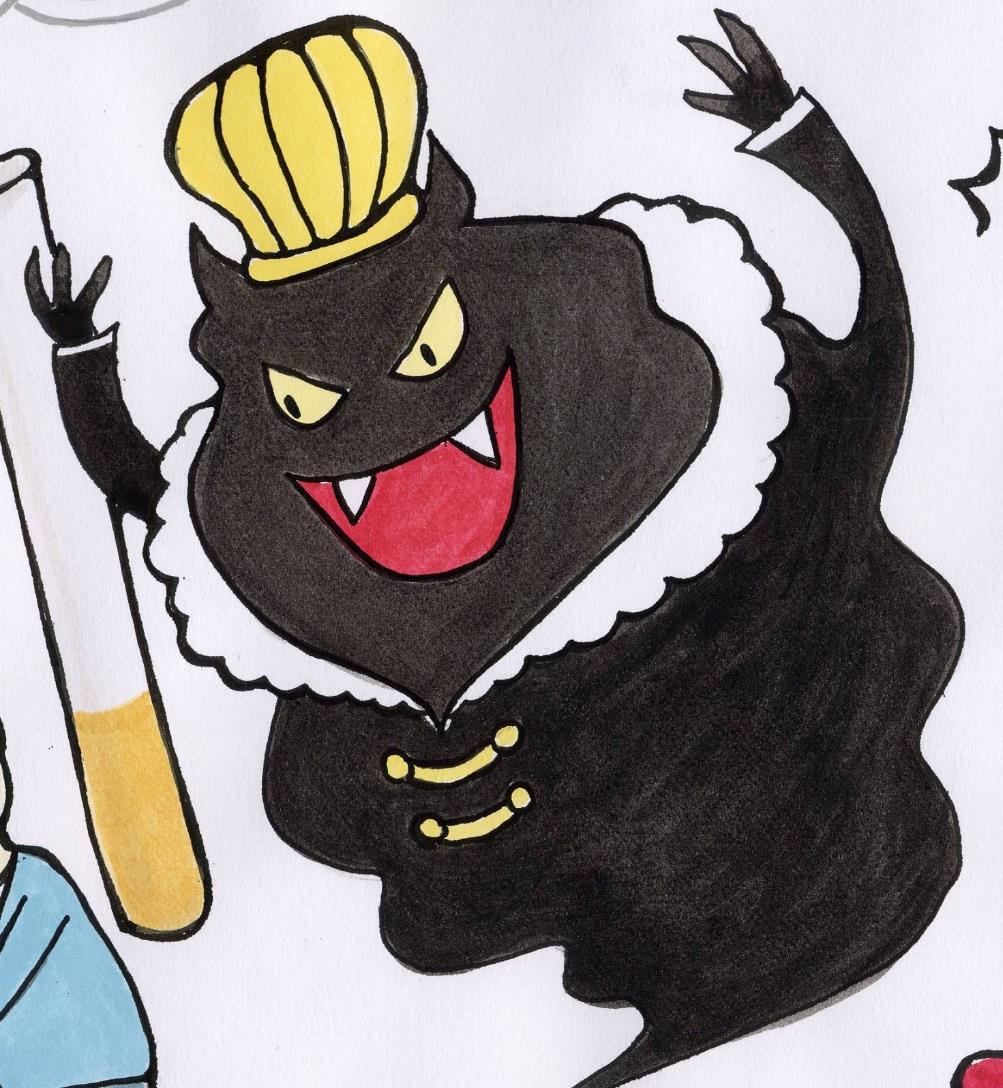 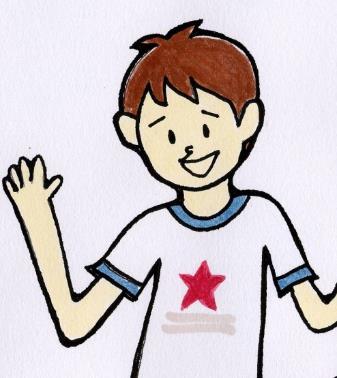 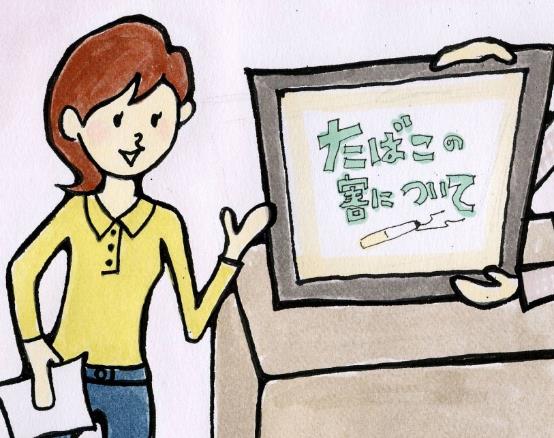 ニコチン大魔王
タール
タバコの葉を燃やすと出てくる
茶色いベタベタしたもの
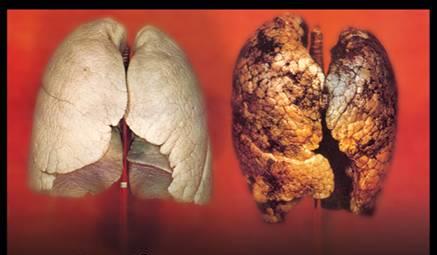 タールが
たまる
タバコは依存性が強いので
やめたくてもやめられなくなる
一酸化炭素
タバコを吸う前
タバコを吸った後
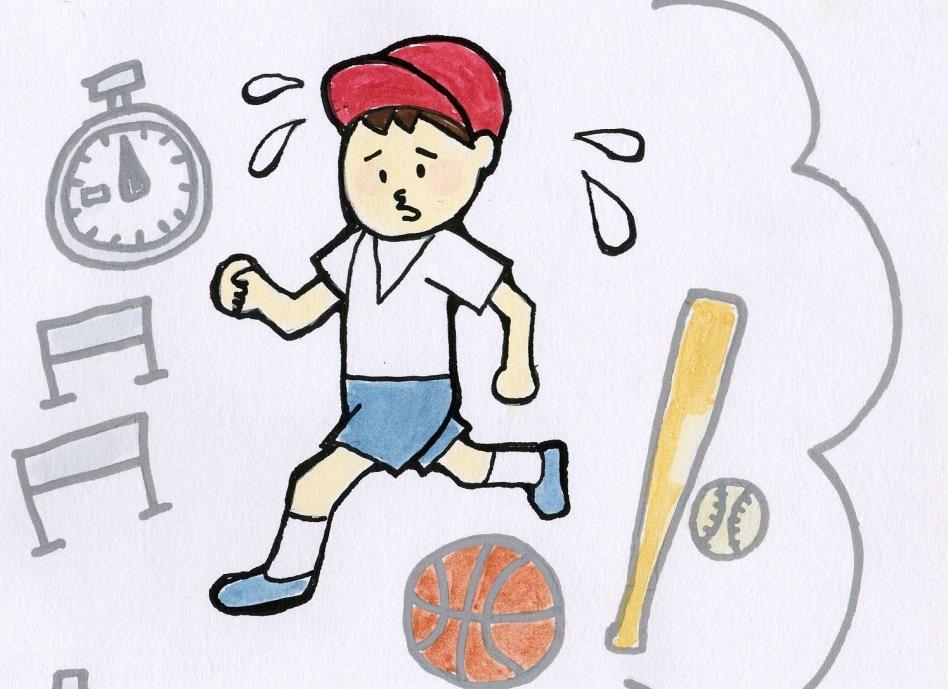 血流大
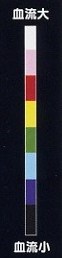 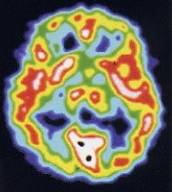 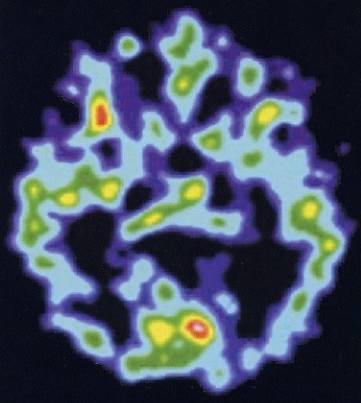 血流小
タバコは全身病（少年写真新聞社）
血液の流れが良い
血液の流れが悪くなる
酸素をはこぶじゃまをするので酸素欠乏状態に！
タバコがやめられない
～ニコチンが思考・行動を支配する～
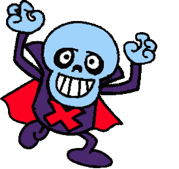 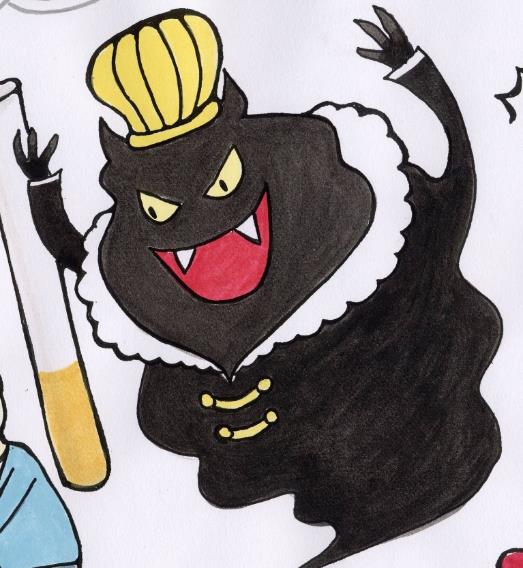 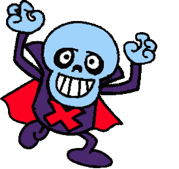 ニコチンはたった７秒で全身を回り脳を刺激！
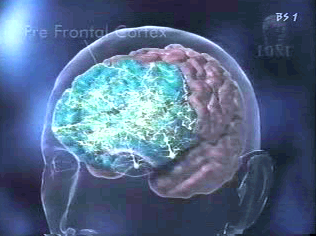 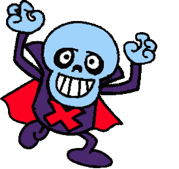 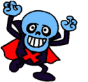 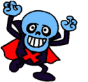 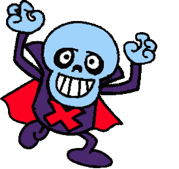 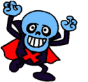 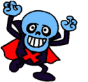 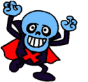 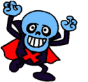 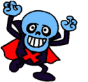 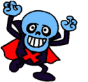 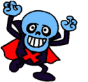 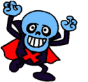 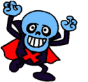 ！！
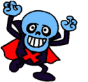 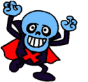 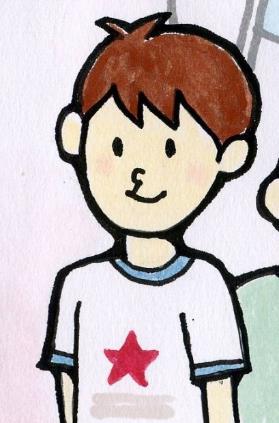 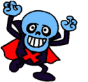 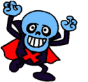 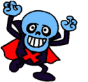 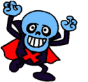 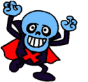 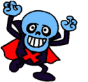 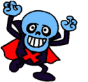 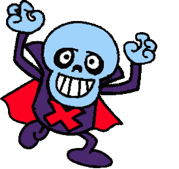 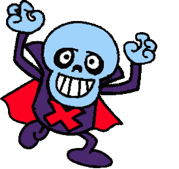 ニコチン
日本外来小児学会タバコ問題検討会　
2010.11.14より出典
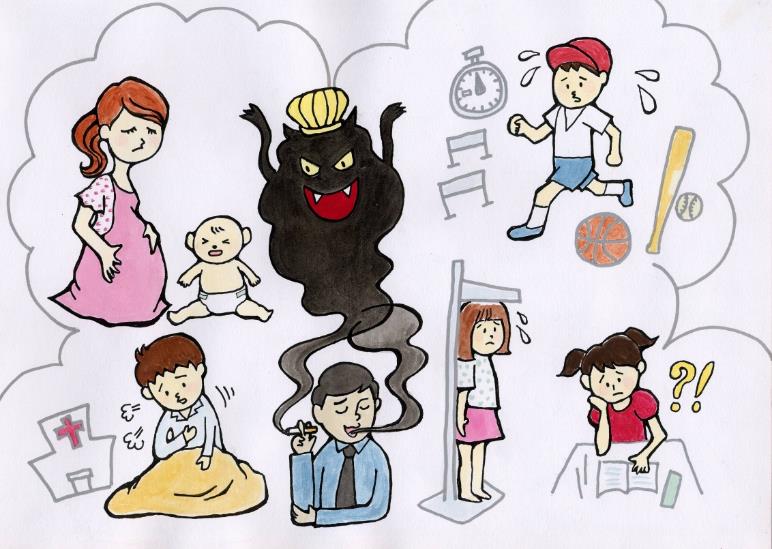 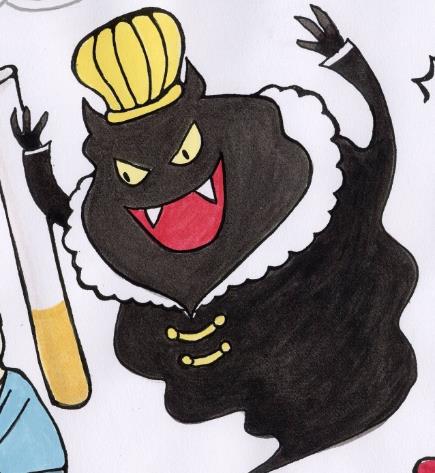 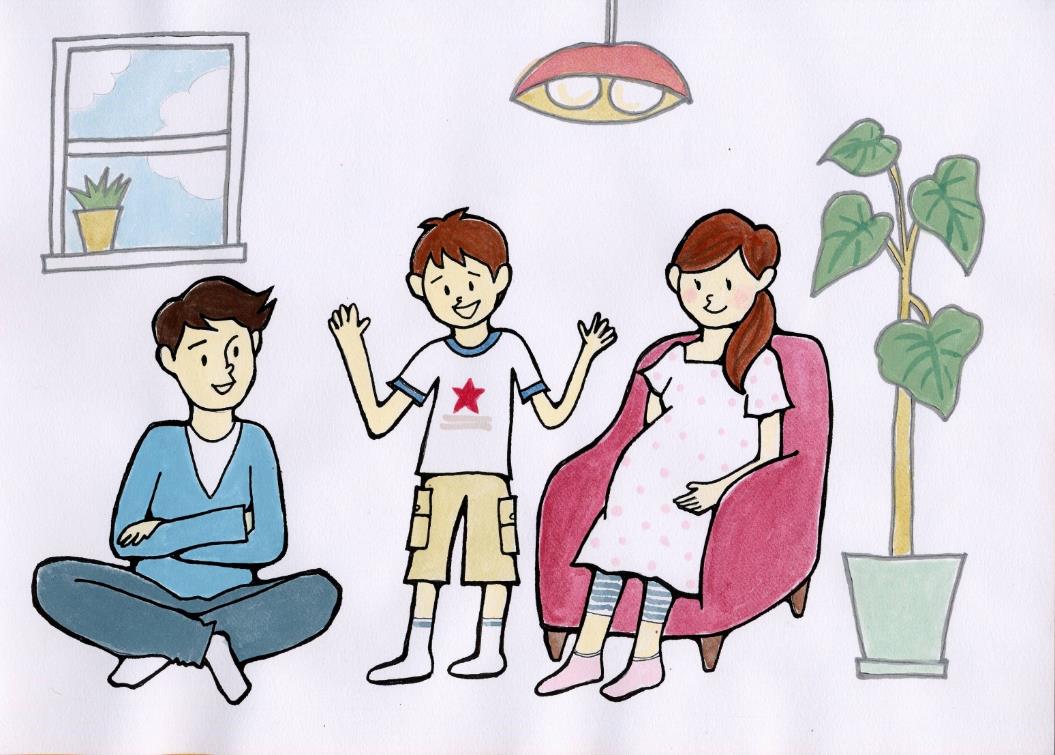 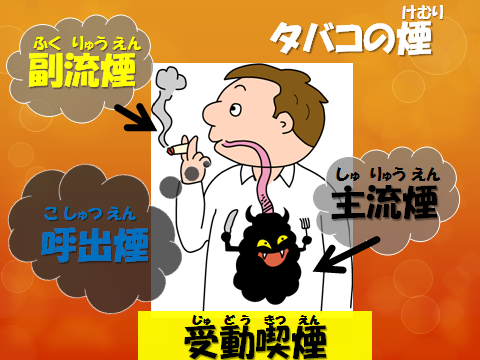 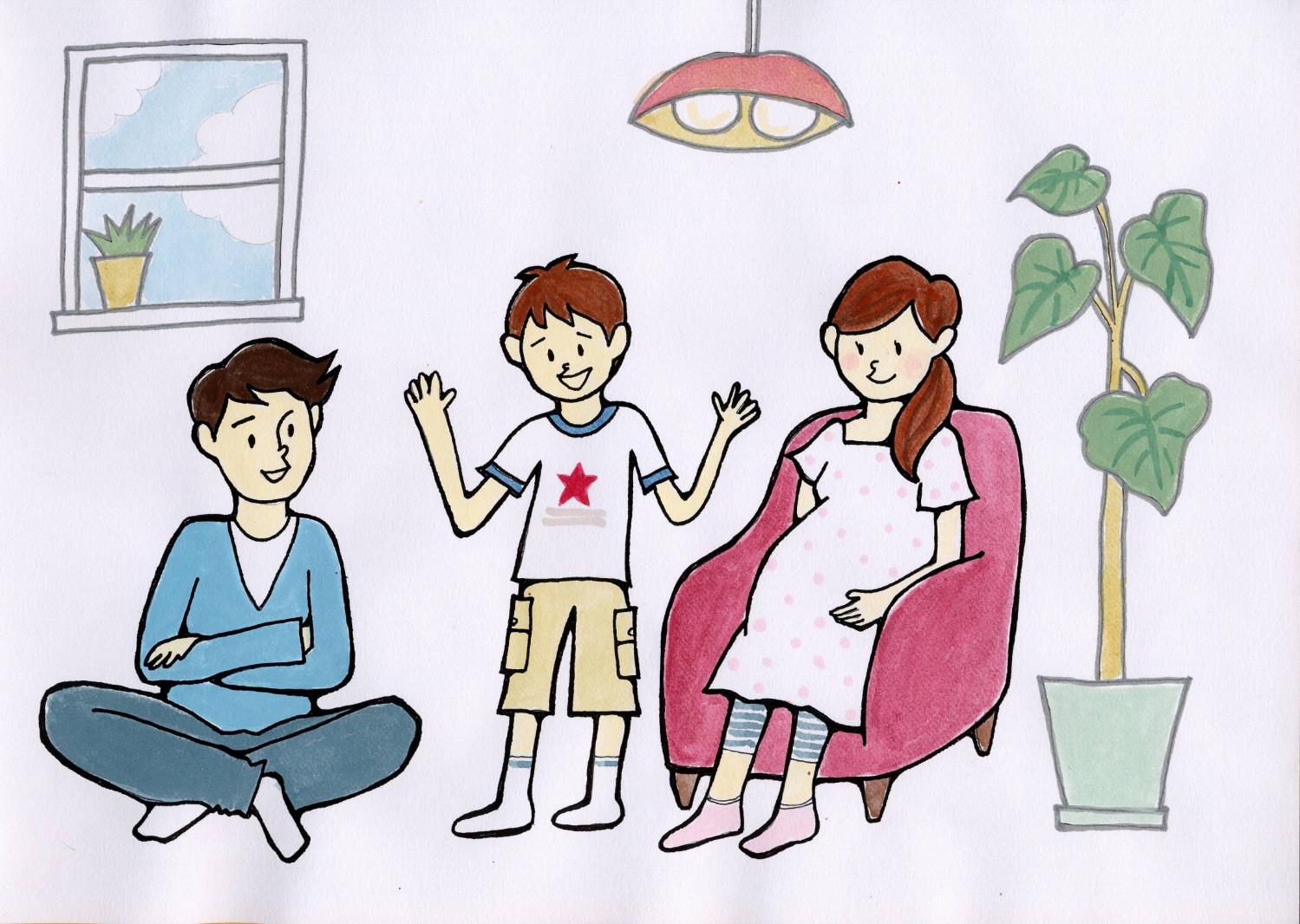 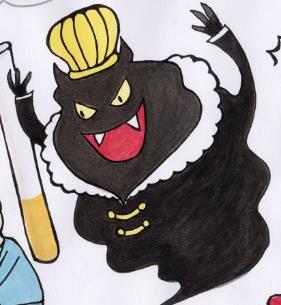 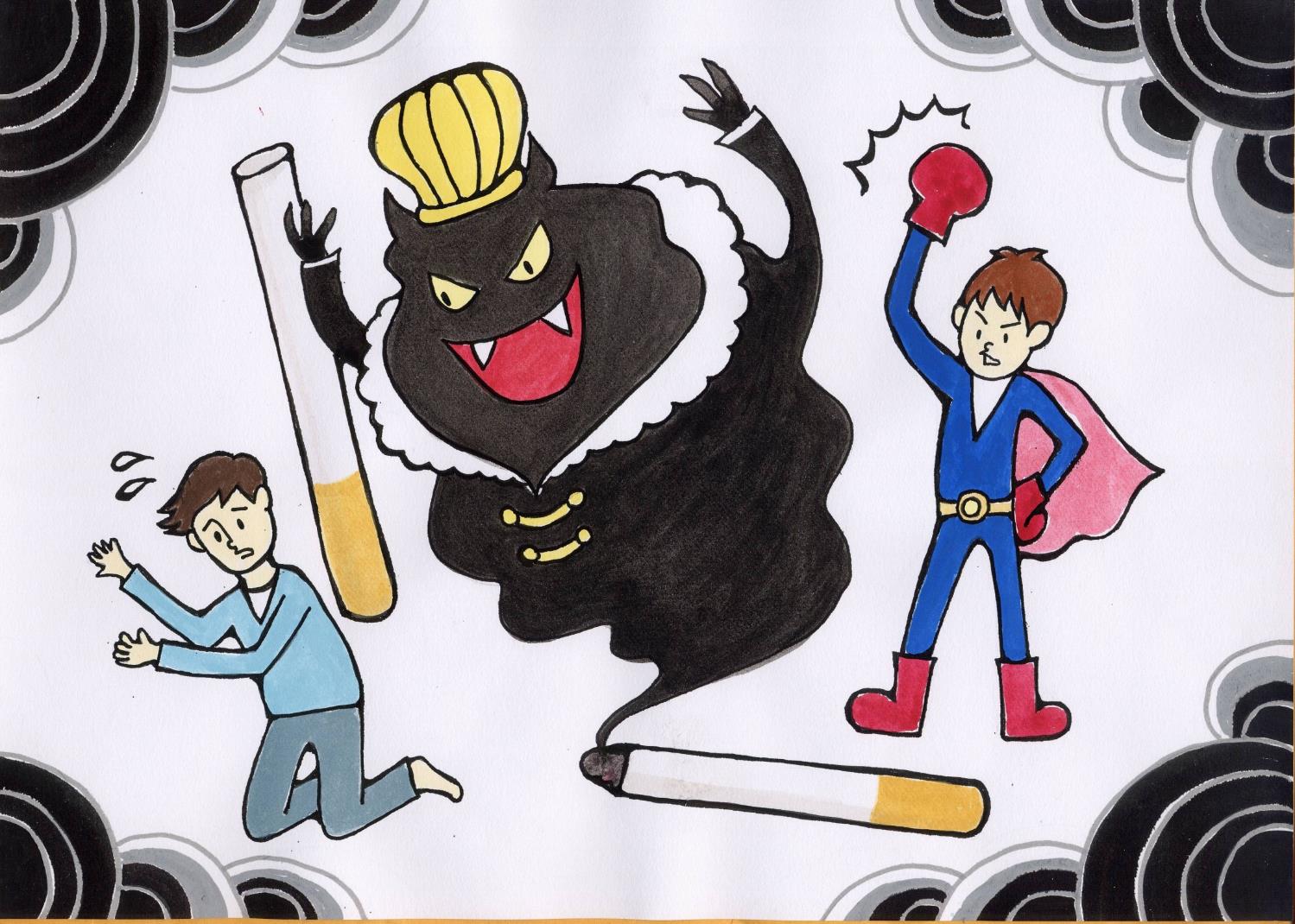 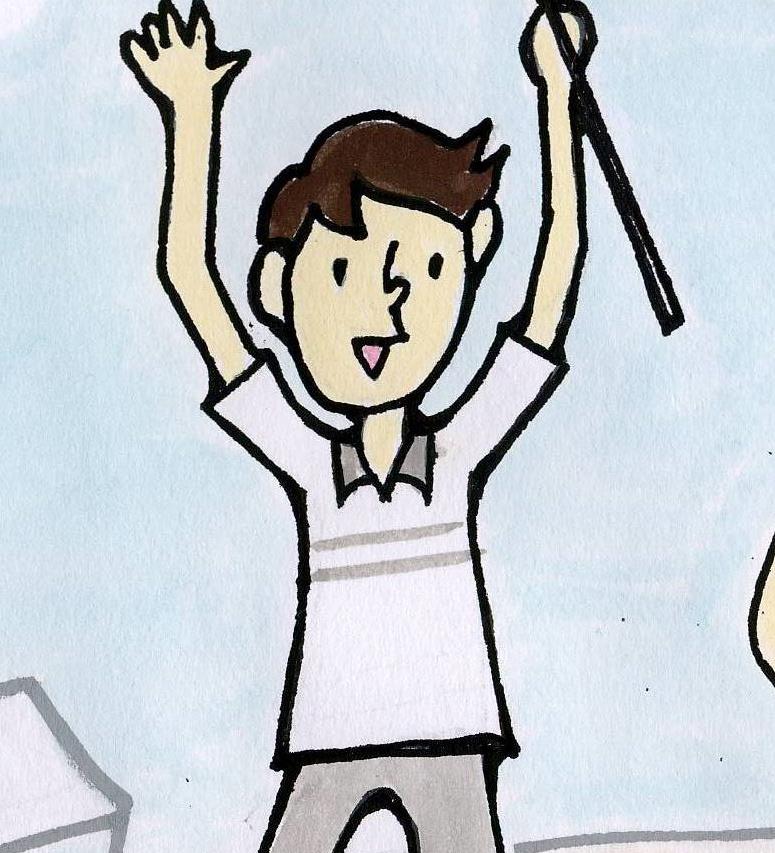 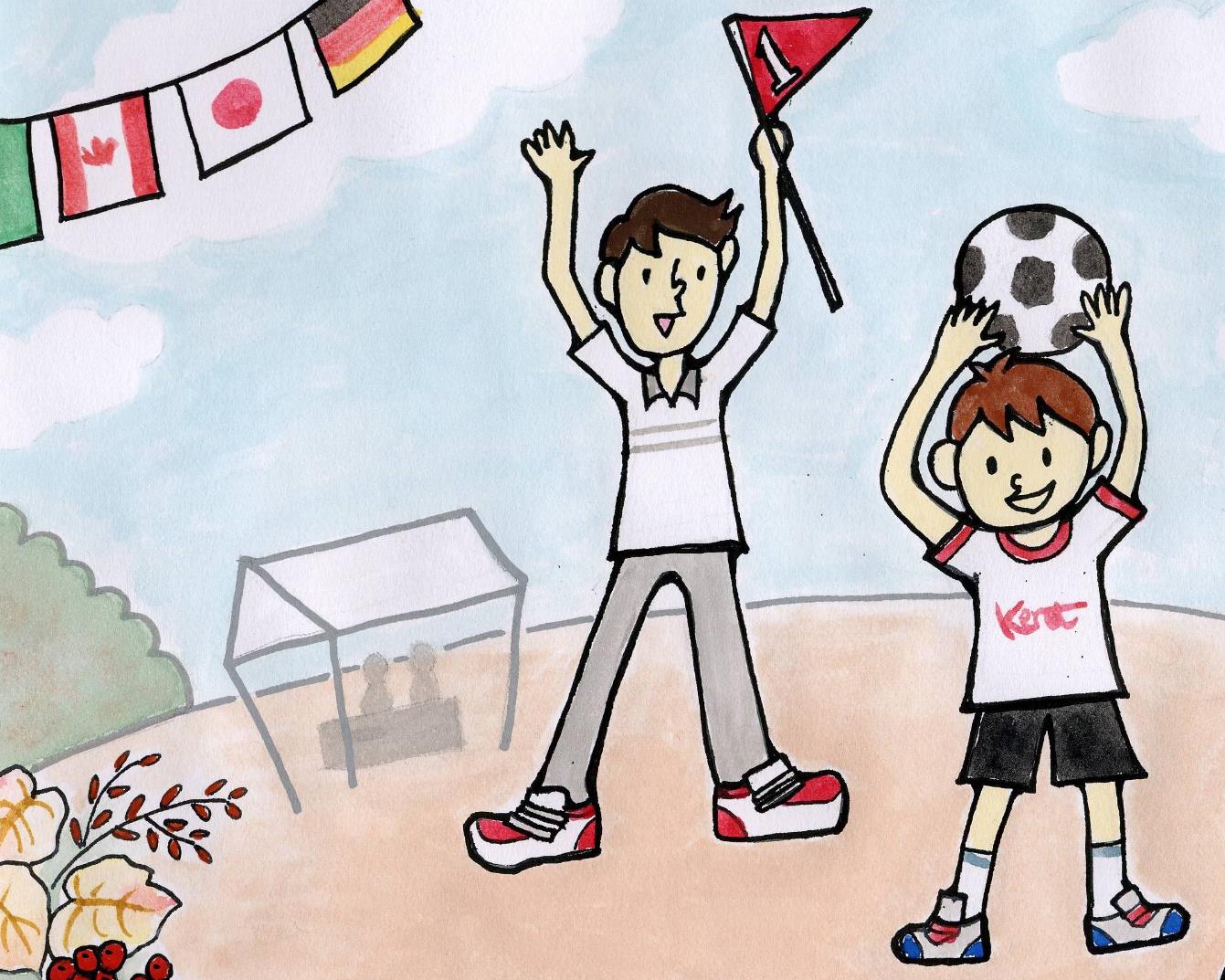 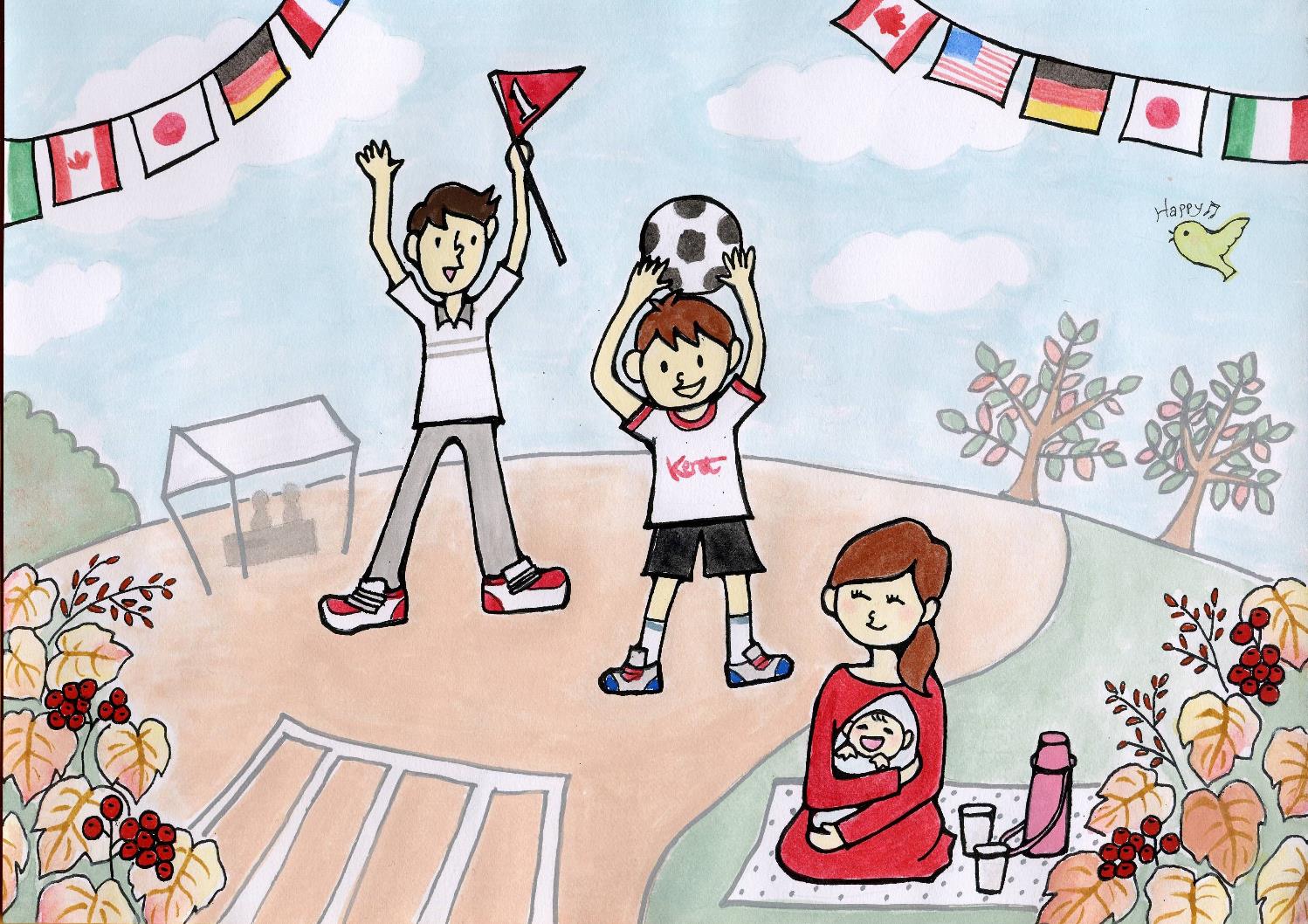 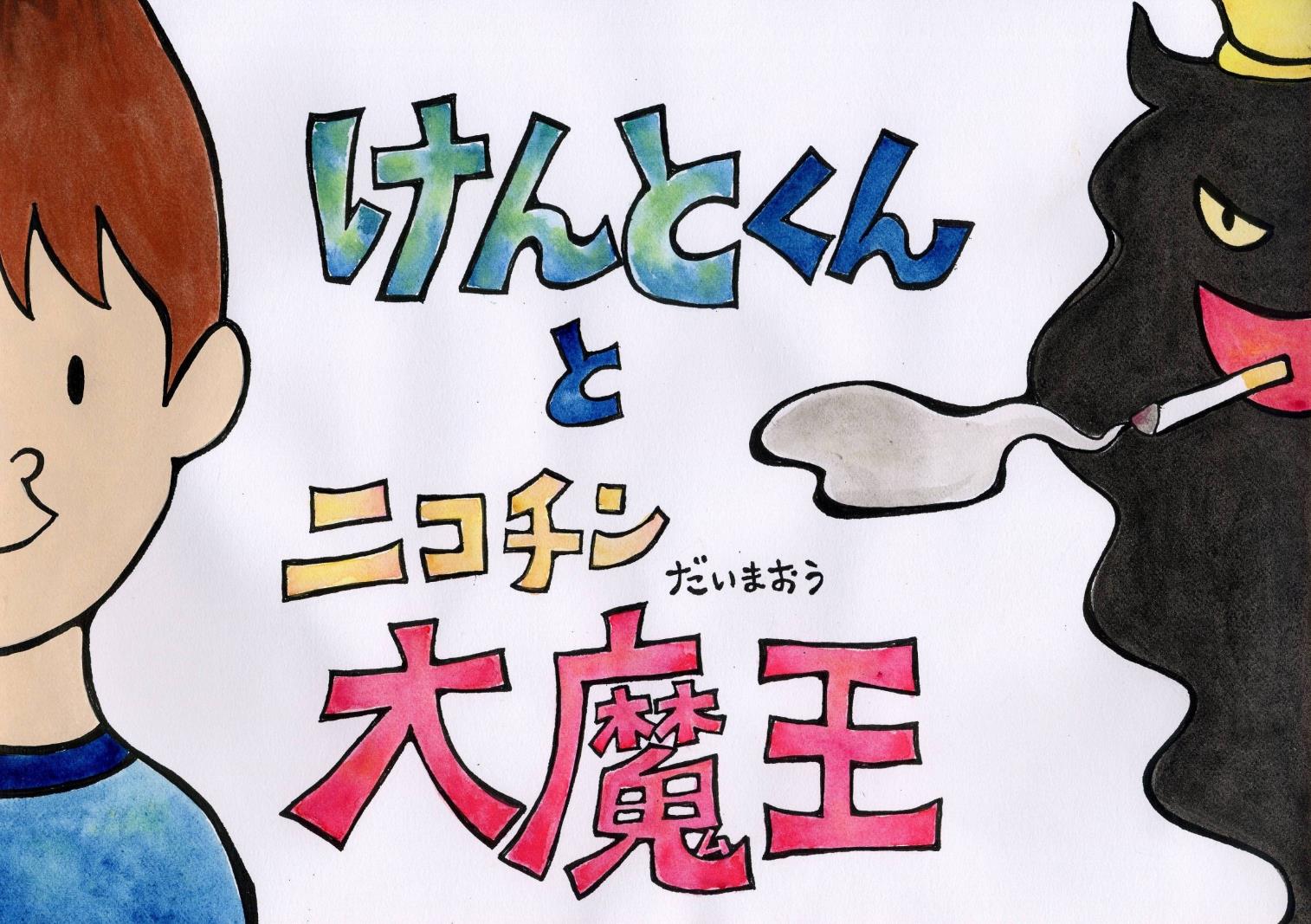 おしまい
作成　相模原市健康づくり普及員連絡会